SPORDLE PLAY FOR OFFICIALS
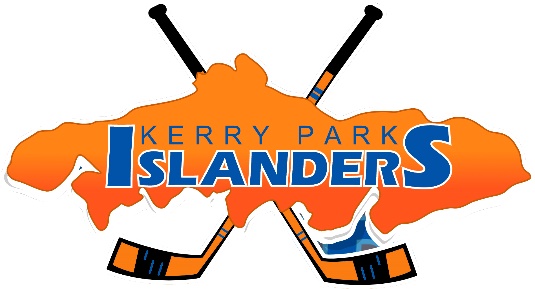 [Speaker Notes: Either Anthony or Michele will open up the meeting and facilitate the event]
LOGGING IN
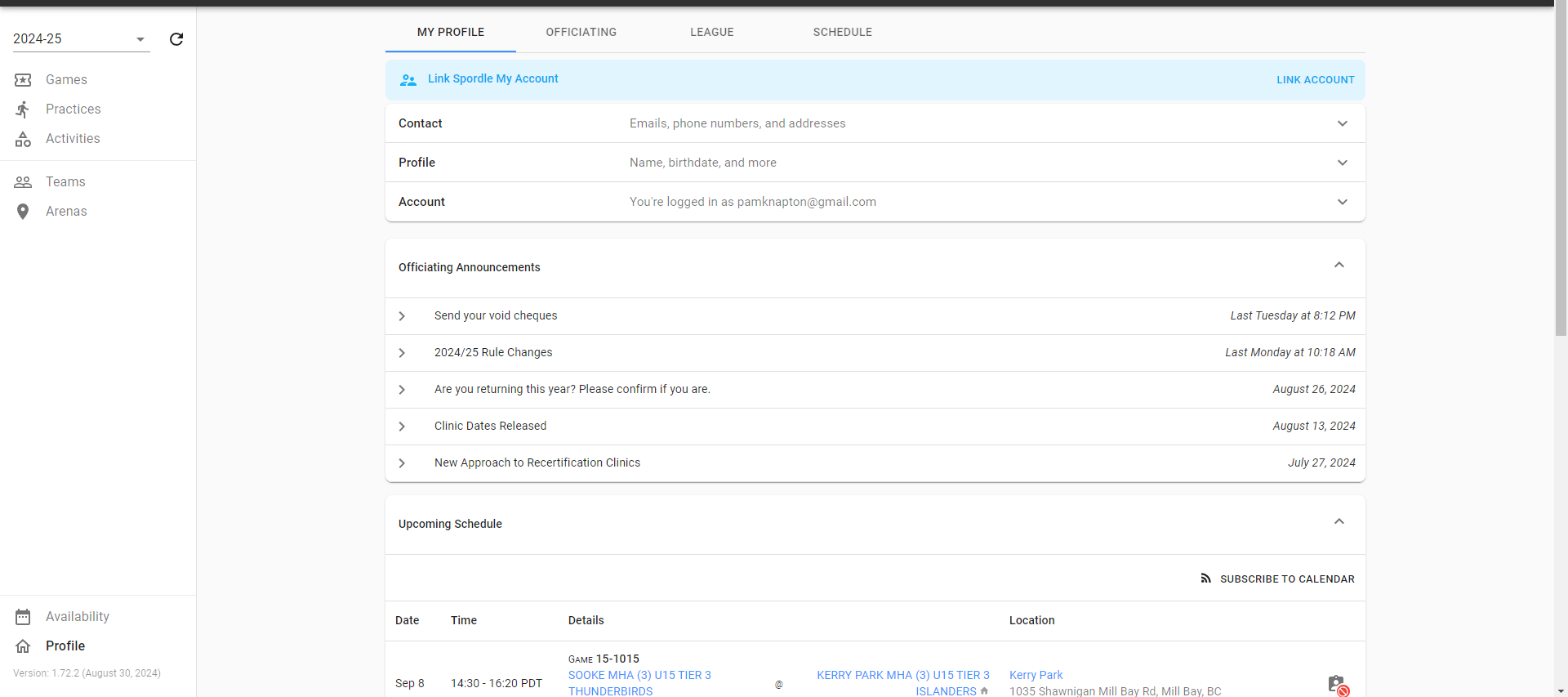 Once you log in, this is the screen that you come to. On this page you will find announcements sent out to officials, edit your profile and most importantly, set your availability.
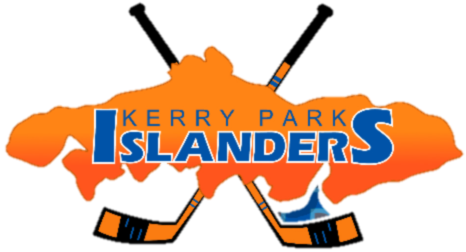 LOGGING IN
[Speaker Notes: Once you log in this is the screen that you come to. On this page you will find announcements sent out to officials, edit your profile and most importantly, set your availability.]
LOGGING IN
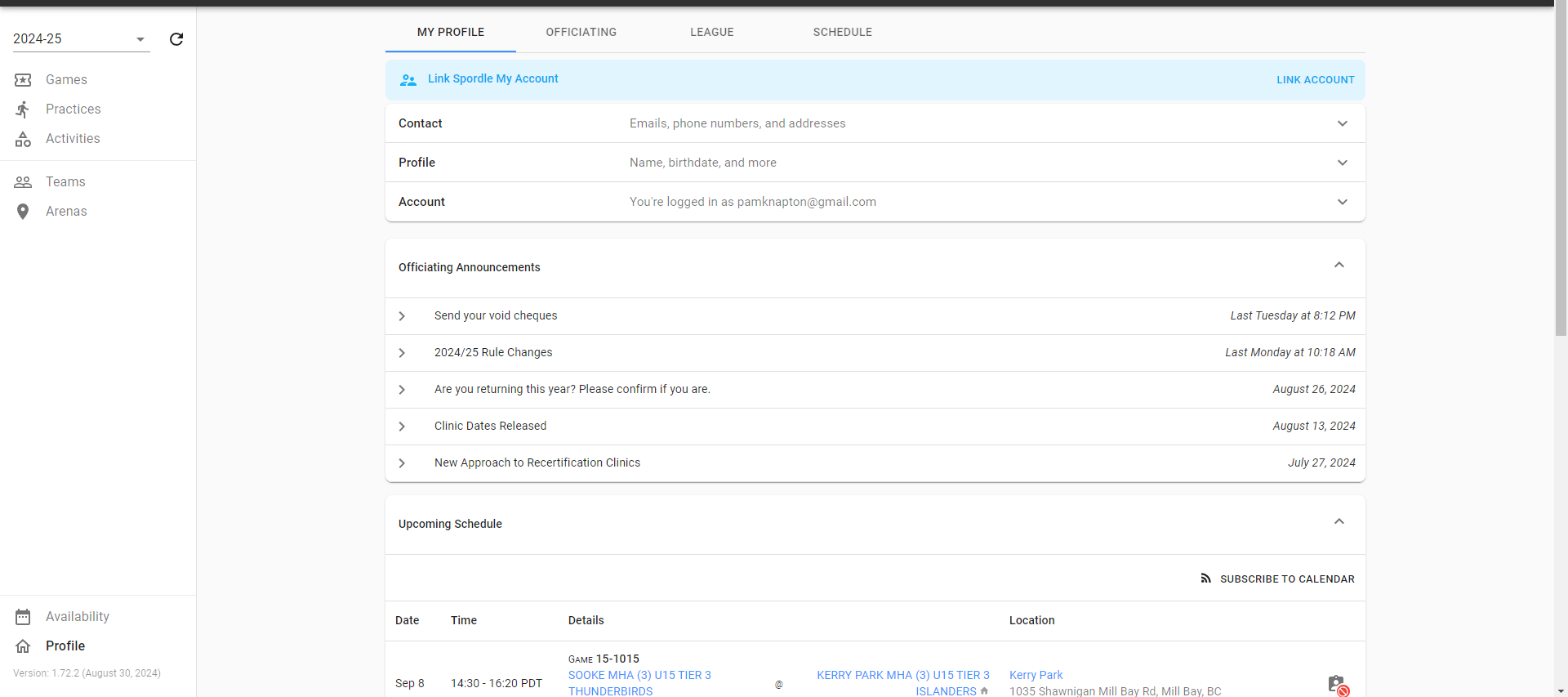 If you are in other sections of Spordle play you can always get back to this screen by clicking on profile on the bottom left
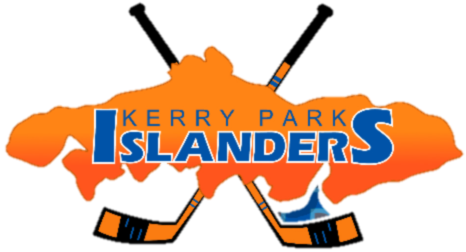 LOGGING IN
[Speaker Notes: Once you log in this is the screen that you come to. On this page you will find announcements sent out to officials, edit your profile and most importantly, set your availability.]
RETURNING OFFICIALS: LOGGING IN
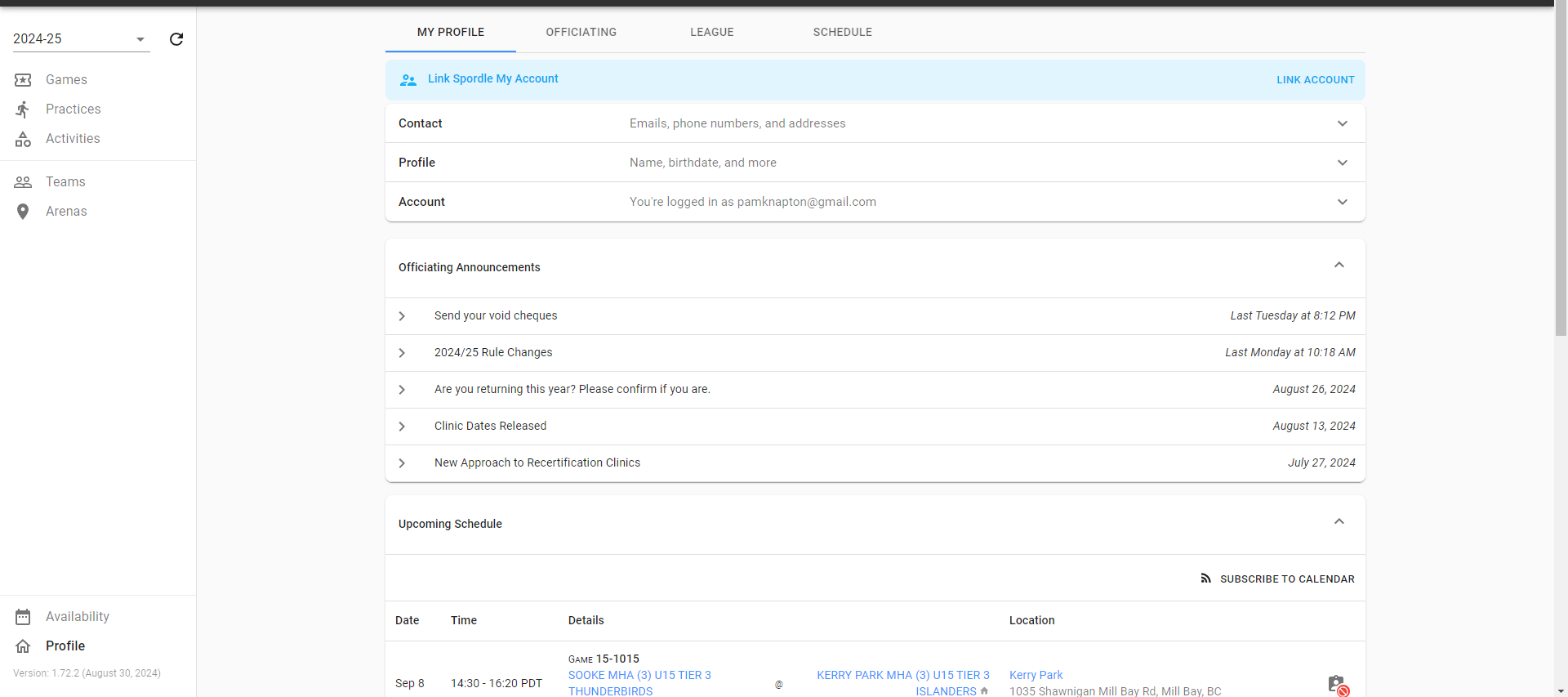 For returning officials, you may have to set your year as it may still be set to last season.  This can be found on the top left of the screen right under Spordle and above games.
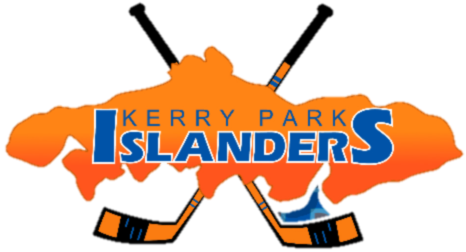 RETURNING OFFICIALS: LOGGING IN
[Speaker Notes: Once you log in this is the screen that you come to. On this page you will find announcements sent out to officials, edit your profile and most importantly, set your availability.]
LOGGING IN
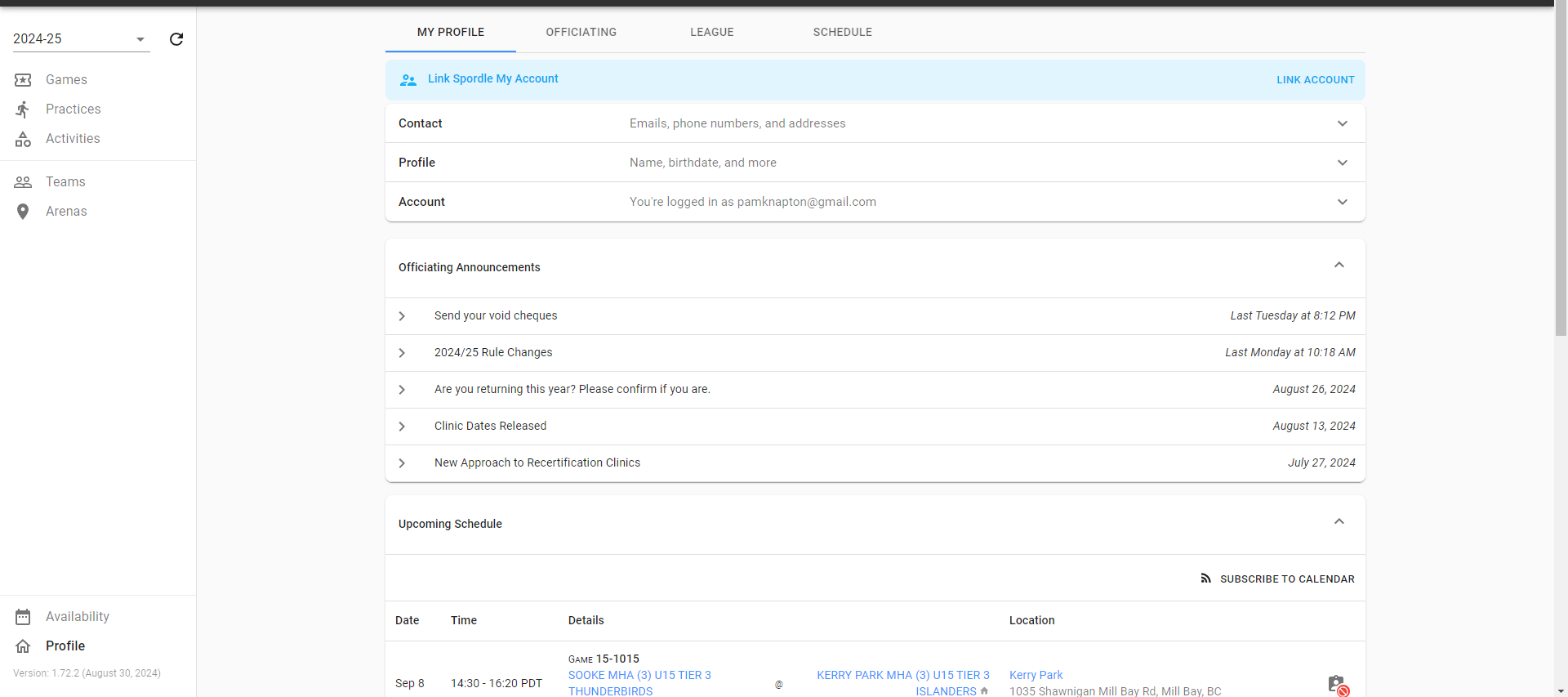 Any games that you have been assigned will show up on this screen
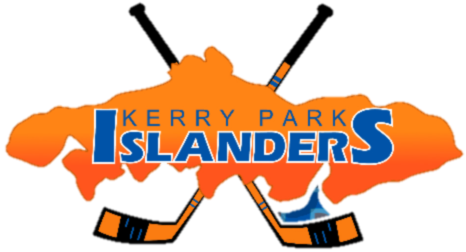 LOGGING IN
[Speaker Notes: Once you log in this is the screen that you come to. On this page you will find announcements sent out to officials, edit your profile and most importantly, set your availability.]
LOGGING IN
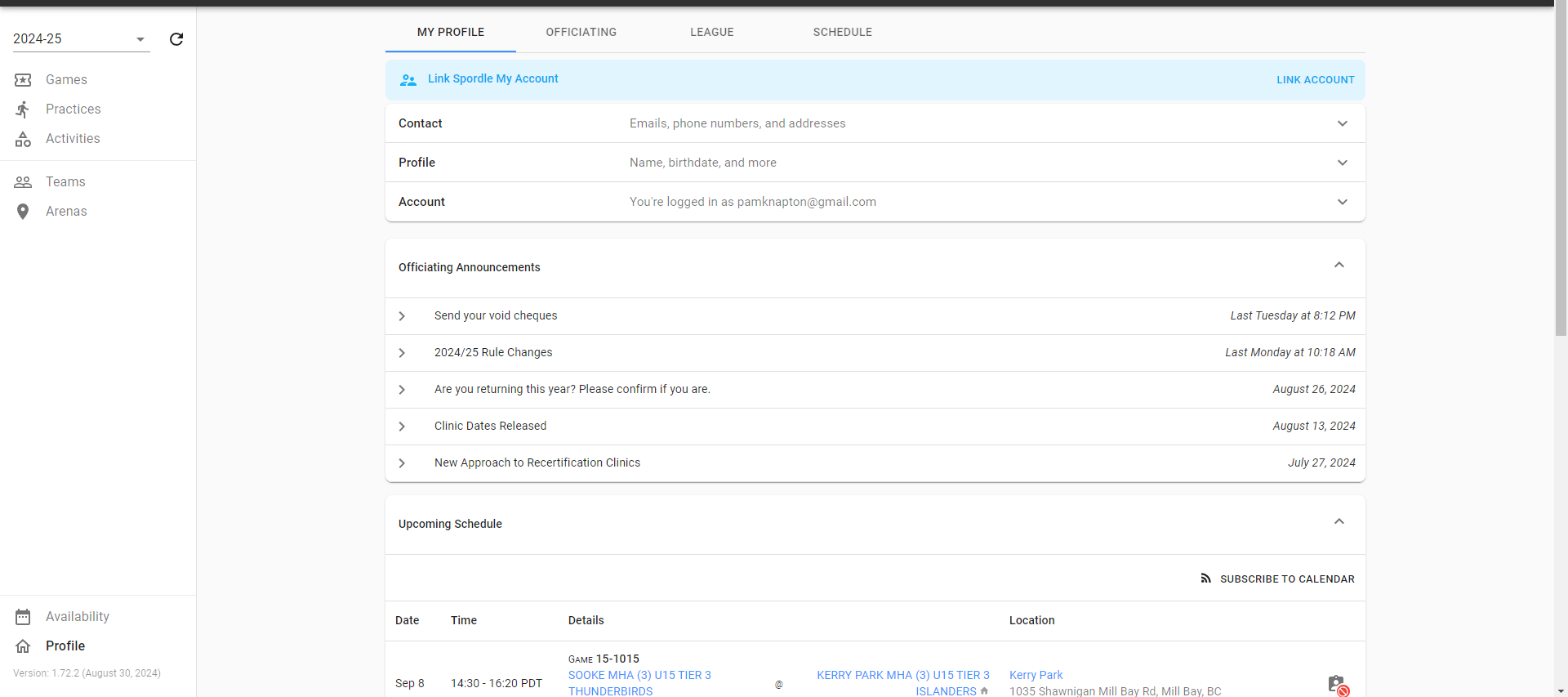 Click on the clipboard icon to see assignment details
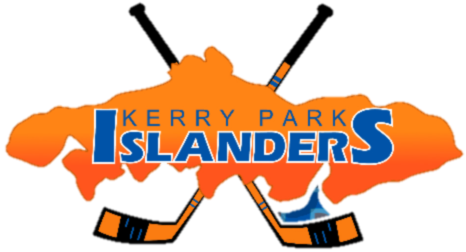 LOGGING IN
[Speaker Notes: Once you log in this is the screen that you come to. On this page you will find announcements sent out to officials, edit your profile and most importantly, set your availability.]
NEW OFFICIALS : SETTING YOUR ASSIGNOR/ARENA
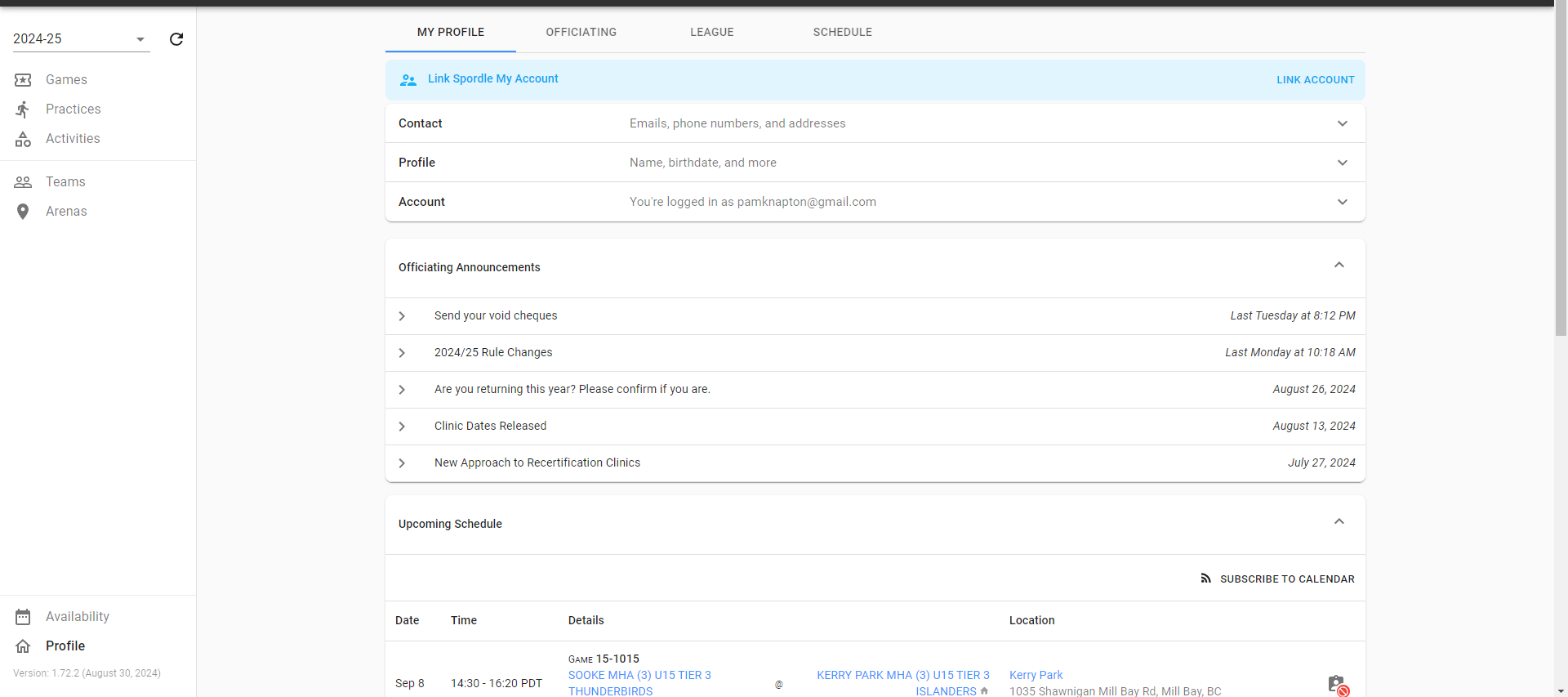 Click on availability
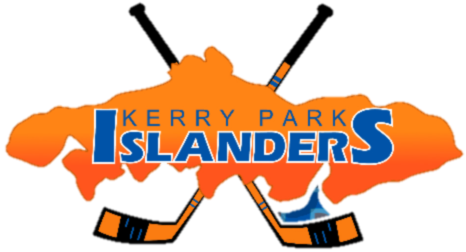 SETTING YOUR ASSIGNOR/ARENAS
[Speaker Notes: Once you log in this is the screen that you come to. On this page you will find announcements sent out to officials, edit your profile and most importantly, set your availability.]
NEW OFFICIALS : SETTING YOUR ASSIGNOR/ARENA
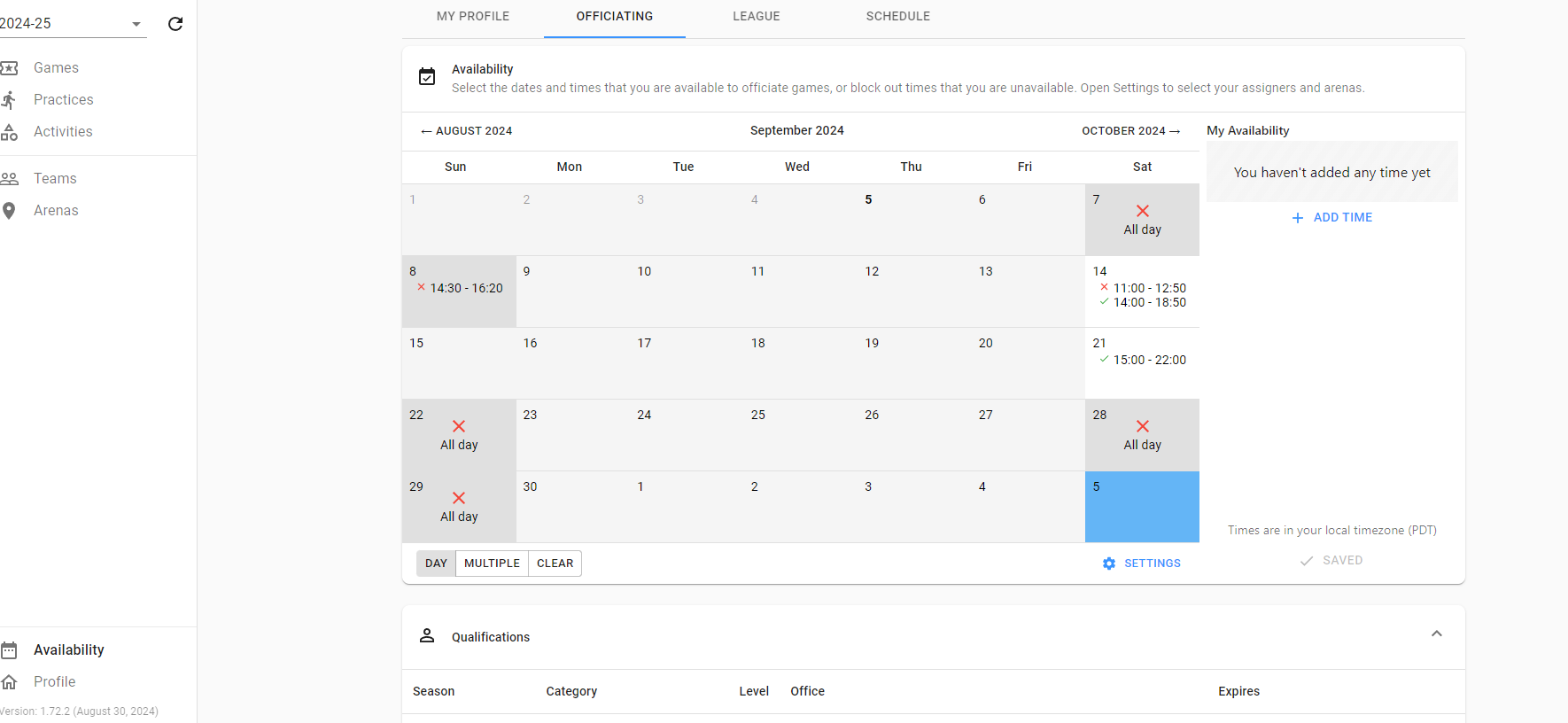 Once to this screen click on the “blue setting tab” just under the calendar to set your arena
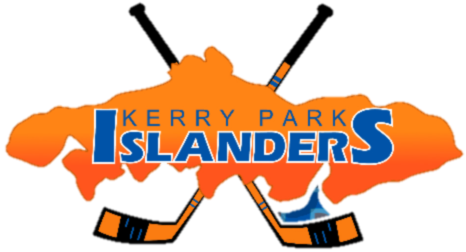 SETTING YOUR ASSIGNOR/ARENAS
[Speaker Notes: Once to this screen click on the “blue setting tab” just under the calendar to set your arena]
NEW OFFICIALS : SETTING YOUR ASSIGNOR/ARENA
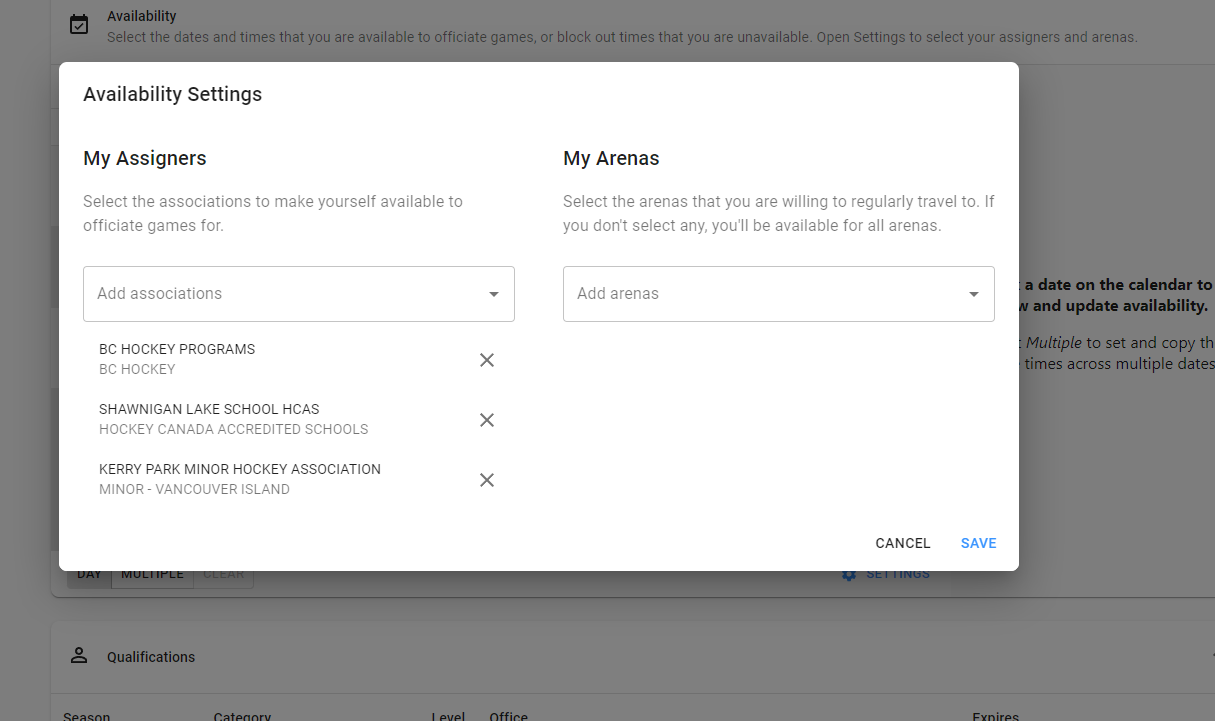 Type in Kerry Park Minor Hockey Association and select them from the Dropdown.  This will ensure you show up in the Kerry Park Minor Hockey assigning pool. Once you are finished, click save.
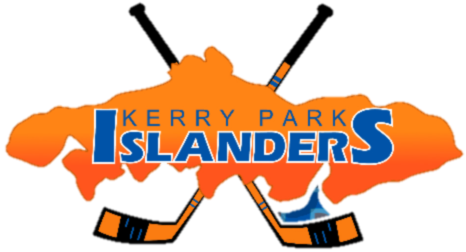 SETTING YOUR ASSIGNOR/ARENAS
[Speaker Notes: Type in Kerry Park Minor Hockey Association and select them from the Dropdown.  This will ensure you show up in the Kerry Park Minor Hockey assigning pool. Once you are finished, click save.

 ( My slide shows BC hockey and SLS due to the fact that my son plays there and is in high performance ) black out or explain that these two are not ones to select????]
SETTING AVAILABILITY
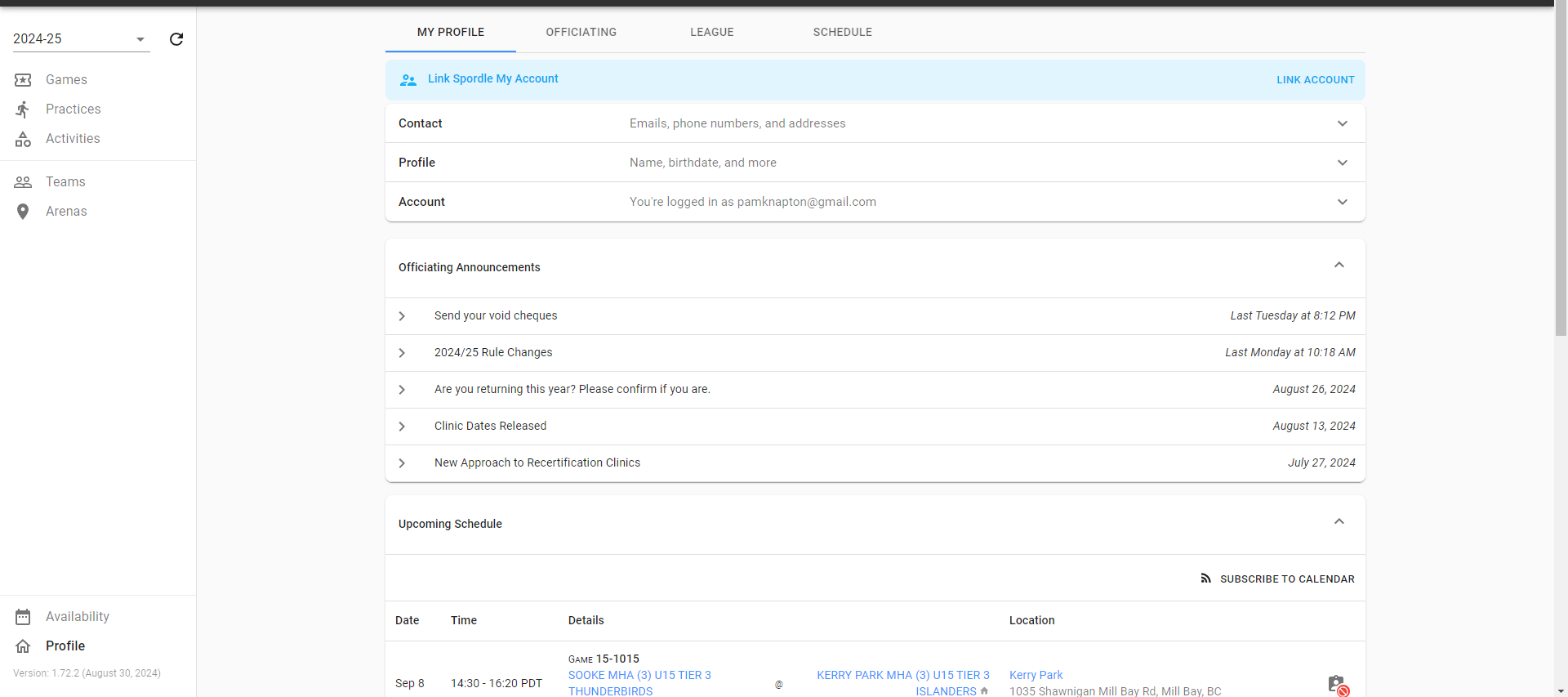 Click on availability to set your availability
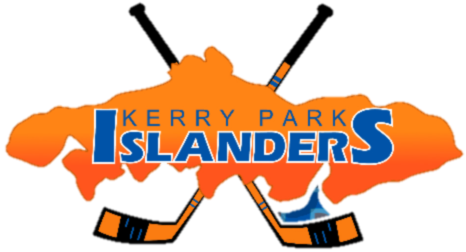 SETTING AVAILABILITY
[Speaker Notes: Once you log in this is the screen that you come to. On this page you will find announcements sent out to officials, edit your profile and most importantly, set your availability.]
SETTING AVAILABILITY
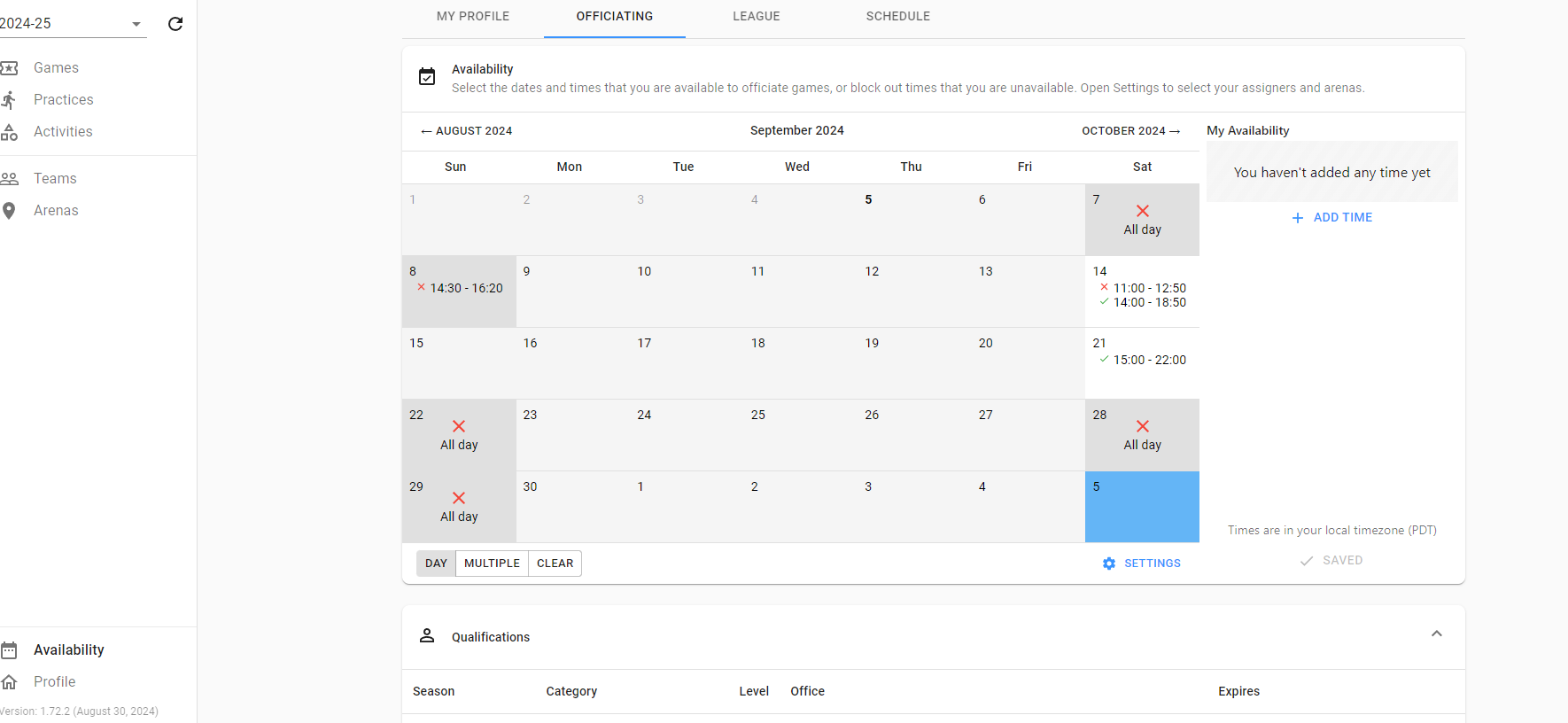 After you have your arenas set, go back to the availability screen (calendar page). On this page you want to select the dates that you are available. This can be done individually, or you can select multiple dates at one time when the times on those dates are the same. Click add time
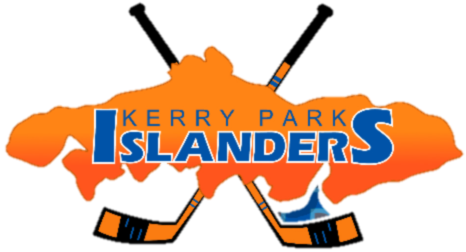 SETTING AVAILABILTY
[Speaker Notes: After you have your arenas set, go back to the availability screen (calendar page). On this page you want to select the dates that you are available. This can be done individually, or you can select multiple dates at one time when the times on those dates are the same. Click add time]
SETTING AVAILABILITY
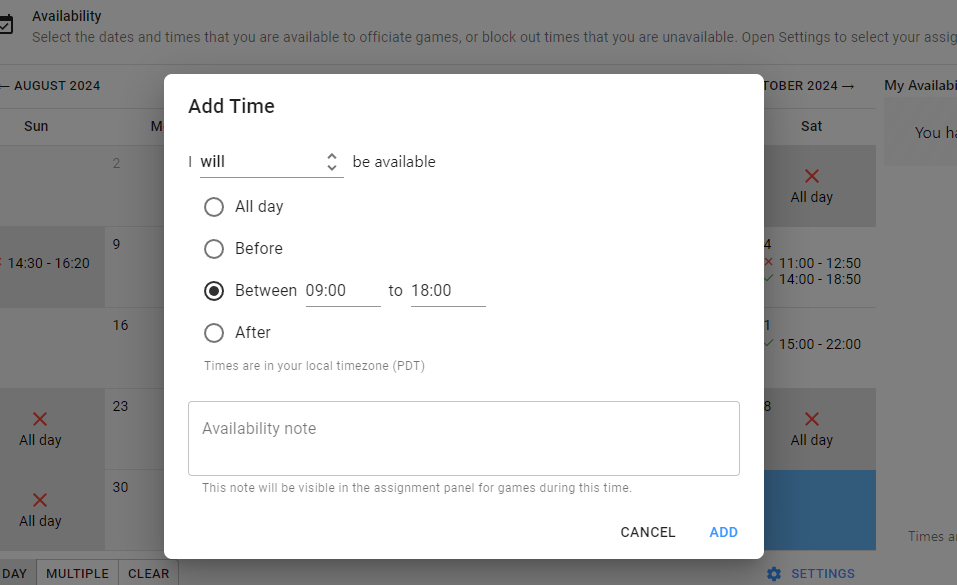 After you click add time, you will be brought to this screen. Put in any notes that you may think is important. Once you are finished selecting when you are available, click add. Recommendation is to put when you are available as opposed to when not available.
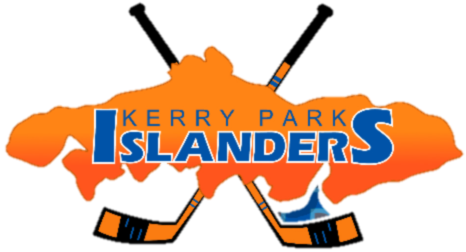 SETTING AVAILABILITY
[Speaker Notes: After you click add time, you will be brought to this screen. Put in any notes that you may think is important. Once you are finished selecting when you are available, click add]
AVAILABILTY CALENDAR
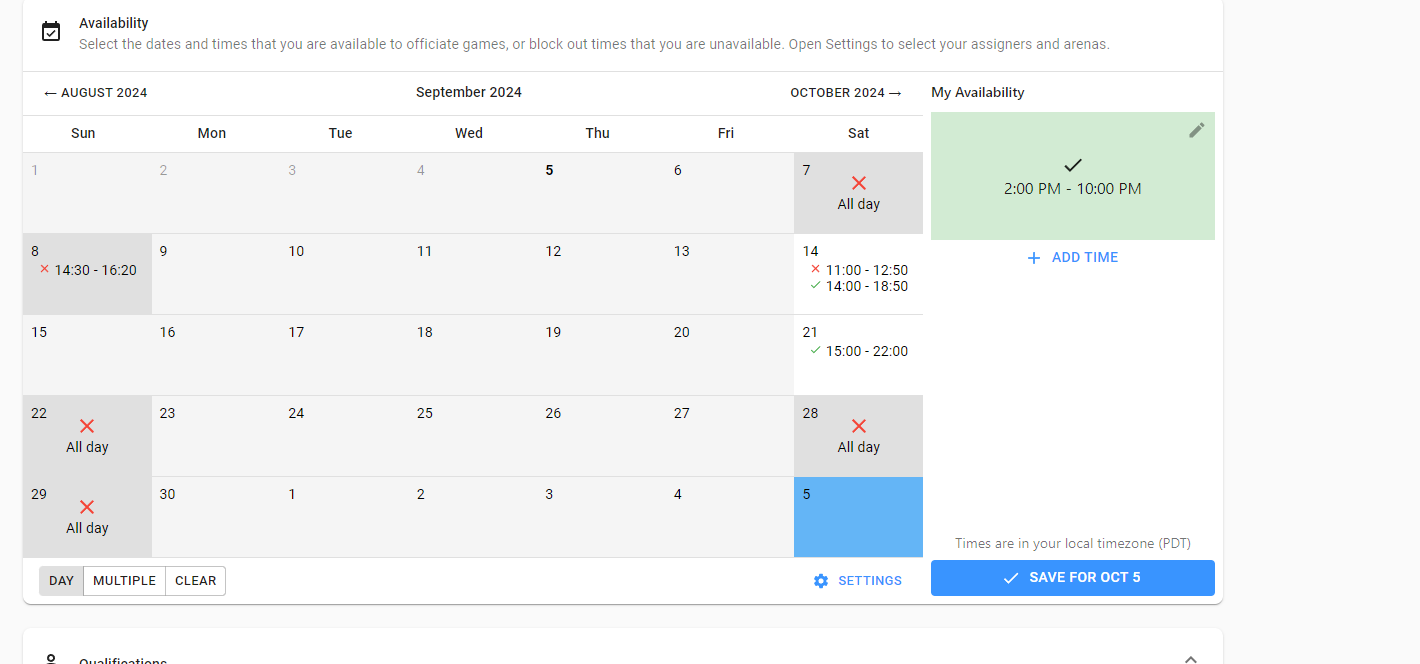 When you have set your availability, your calendar will look a little different, red X’s showing when you are not available, and green check marks showing when you are available. Don’t forget to hit save for the dates that you edited.

If no availability is set, you will show as not available
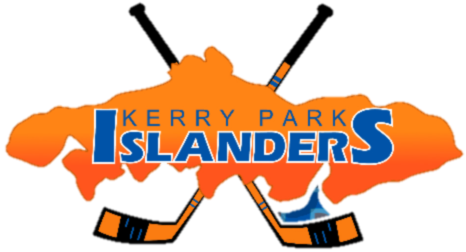 AVAILABILTY CALENDAR
[Speaker Notes: When you have set your availability, your calendar will look a little different, red X’s showing when you are not available, and green check marks showing when you are available.

If no availability is set, you will show as not available]
ACCEPTING ASSIGNMENTS
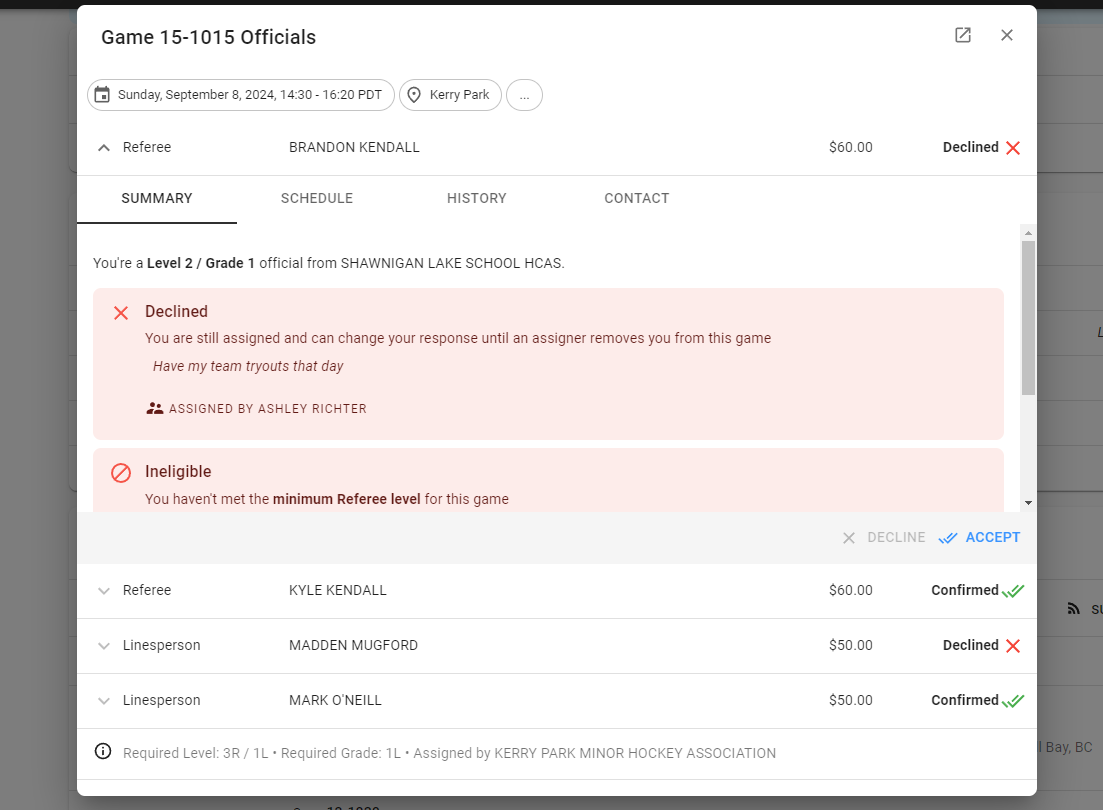 Once assigned a game you have the option to accept or decline a game. If declining, please provide a reason in the notes tab.
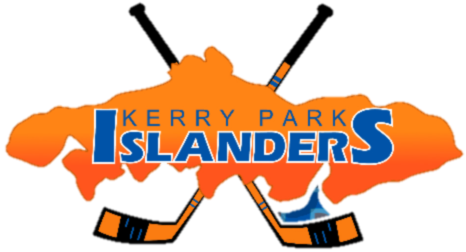 ACCEPTING ASSIGNMENTS
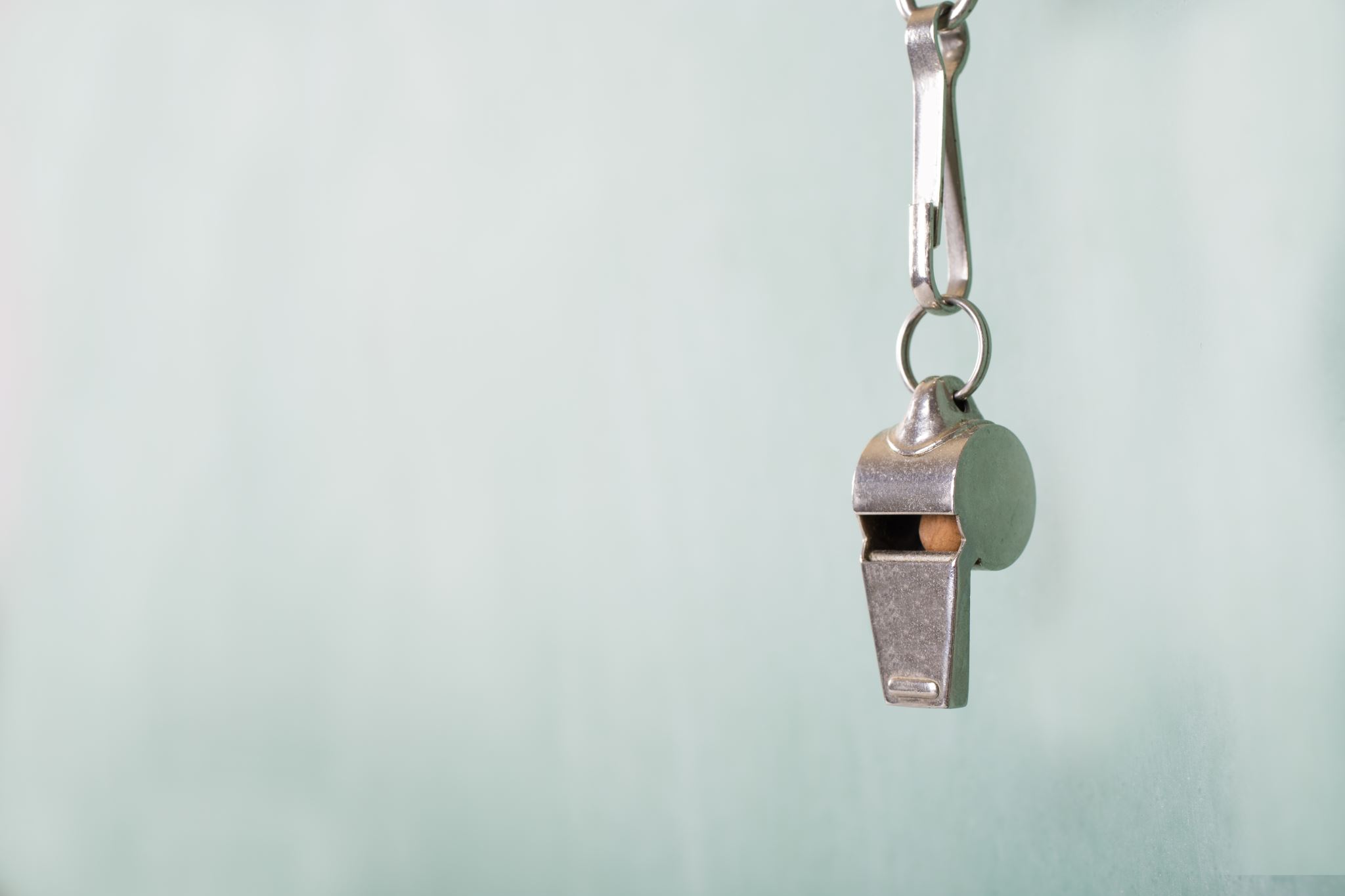 Questions
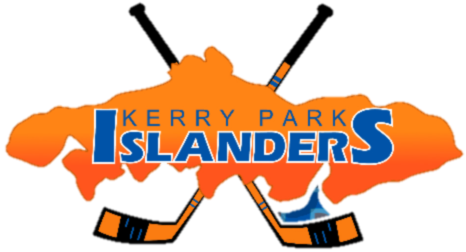 Questions